بسم الله الرحمن الرحيم
ق
التحليل الموضوعي
 
د/ عادل نبيل
مباديء إختيار رؤوس الموضوعات
مبادئ اختيار رؤوس الموضوعات

      أن اول مبدأ نصادفه عند تناول المبادئ الأساسية لرؤوس الموضوعات، العبارة التي تقول إن
 القارئ هو محور القواعد، وإن عاداته واستعمالاته هي القاطع النهائي
لكن الأمر ليس بهذه السهولة، فاحتياجات القارئ وعاداته واستعمالاته ليس من السهل معرفتها، أو التنبوء بها، أو حتى الارتكاز إلى أحكامها بصورة قاطعة، 
وهناك اعتبارات أخرى تؤثر على اختيار رؤوس الموضوعات، ومنها حجم المكتبة، فالمكتبة الصغيرة ذات المجموعات المحدودة قد لا تحتاج إلى رؤوس موضوعات مخصصة غاية التخصيص بالقدر الذي تحتاجه المكتبة الكبيرة ذات المجموعات الضخمة، ومنها أنواع المواد التي تحصل عليها المكتبة، فمعاملة الكتب تختلف عن معاملة أوعية المعلومات الأخرى مثل التقارير والرسائل الجامعية ومقالات الدوريات.
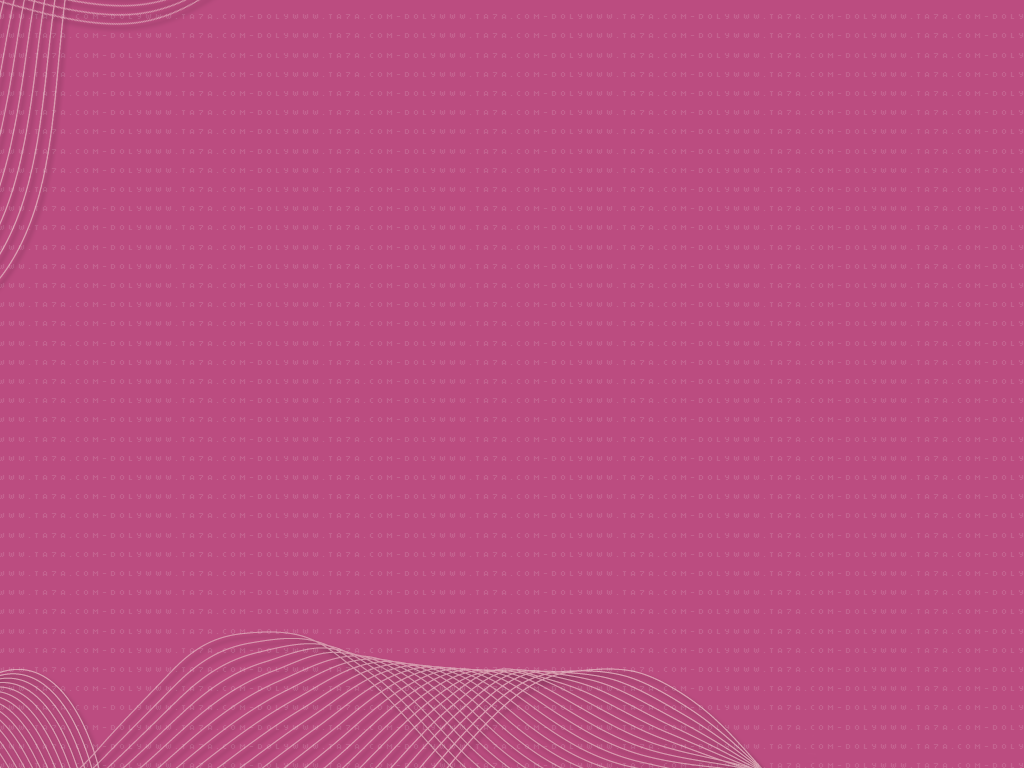 كذلك نوعية المكتبة فاحتياجات المكتبات المتخصصة ومكتبات البحث تختلف دون شك عن احتياجات المكتبات العامة والمكتبات المدرسية، وكلما كان الرواد مجموعة صغيرة تتألف من أفراد ذوي اهتمامات متشابهة كان اختيار رؤوس الموضوعات يتم بصعوبة أقل منها في مكتبة تدخلها فئات متعددة من الأفراد. 
ولكن "على الرغم من تنوع المكتبات في الحجم والهدف وأوعية المعلومات التي تقتنيها وغير ذلك، إلا أن المبدأ الأساسي للرأس المخصص والتحليل الموضوعي الأولى ضروري للكل، أما كيف يكون الرأس المخصص نافعاً، أو كيف يكون الرأس المخصص مخصصاً وعلى درجة  من العمق في التحليل، فإن ذلك يتنوع وفقاً لحجم المكتبة وأهدافها، والحجم والهدف يتنوعان وفقاً للمستفيد".
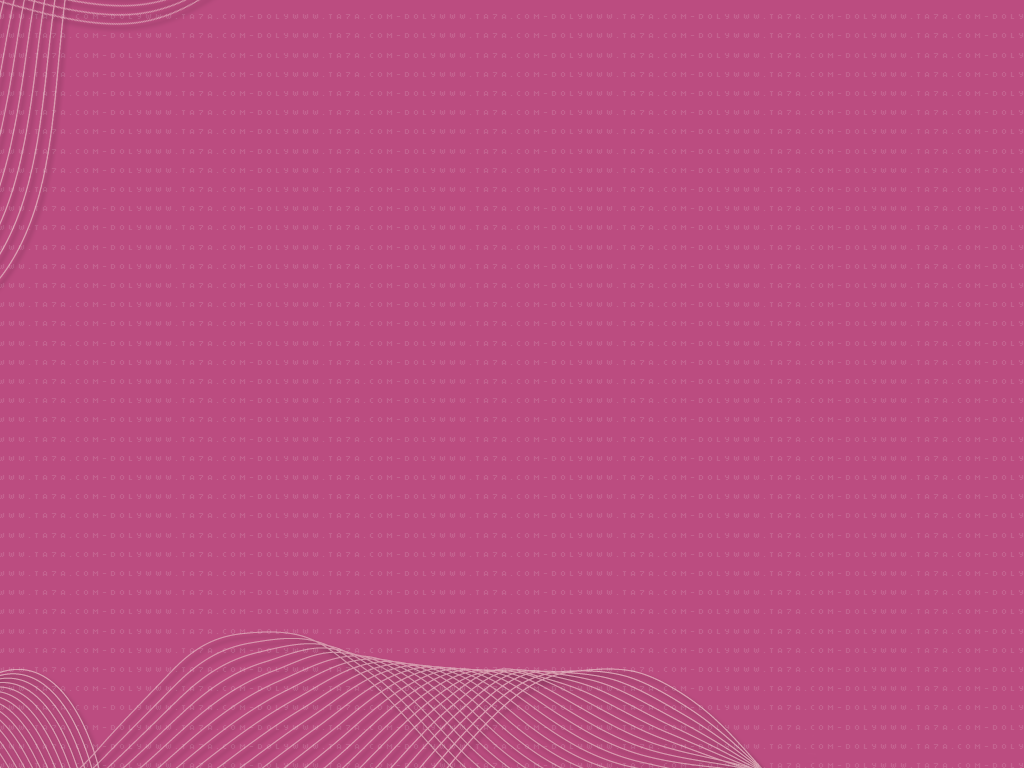 المبادئ الأساسية لاختيار رؤوس الموضوعات.
ا: التخصيص المباشر: 
يعتبر مبدأ المدخل المخصص والمباشر من المبادئ الرئيسية لرؤوس الموضوعات منذ زمن طويل، إذ يقول كتر (القاعدة 161) "أدخل العمل تحت رأس موضوعه وليس تحت رأس القسم الذي يشتمل على ذلك الموضوع".
ومعنى ذلك أنه ينبغي اختيار المصطلح الأكثر تخصيصاً، أي رأس الموضوع الذي يمثل محتوى الكتاب بدقة، وذلك يعني أيضاً أنه يجب ألا يكون الرأس أوسع من الموضوع المغطى في الكتاب أو أضيق منه، وإنما يلابس سعة الموضوع الذي يعبر عنه. 
    مثال لذلك :إذا كنا نفهرس كتاباً عاماً عن علم الاجتماع فإن رأس موضوعه يكون: الإجتماع (علم) وليس العلوم الإجتماعية (أوسع) أو التغيير الاجتماعي (أضيق).
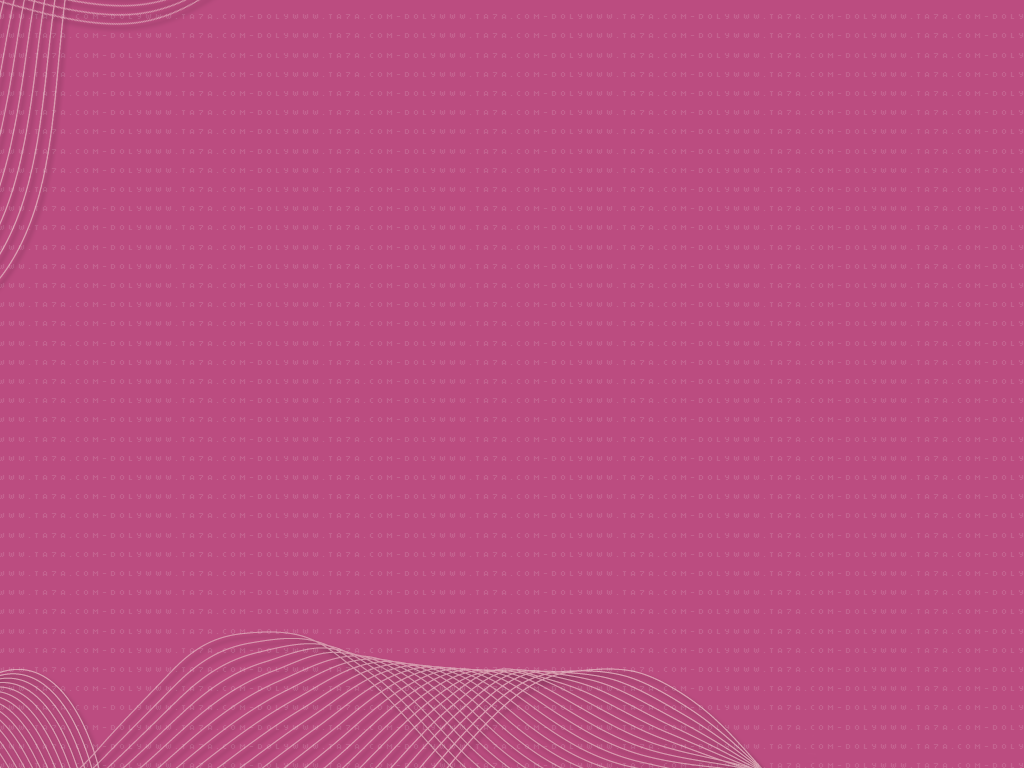 أمثلة آخرى:
    كتاب يتحدث عن البرتقال يكون رأس موضوعه البرتقال وليس الحمضيات.
    كتاب يتحدث عن كرة السلة يكون رأس موضوعه كرة السلة وليس رياضة.
  كتاب يتحدث عن النقود رأس موضوعه النقود وليس اقتصاديات المال
                    وهكذا.....
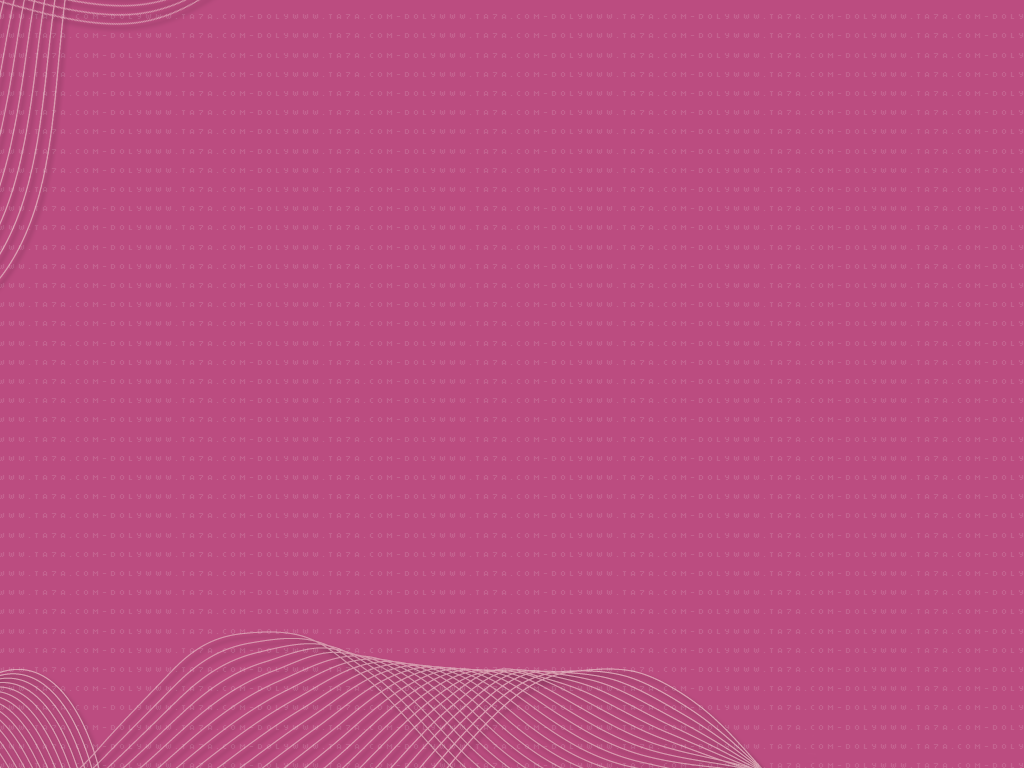 ويرى كوتس في كتابة الفهرس الموضوعي الذي اصدره عام 1960"أن الموضوع له في العادة مستويات عامة متعددة ولكن مستوى متخصص واحد فقط، وأننا نستخدم المصطلح الذي يمثل المستوى المتخصص الفريد لأننا لا نعرف أي مصطلح من المصطلحات العامة المختلفة سوف يجعله القارئ مأتى له بينما يقدم مبدأ المدخل المخصص قاعدة بسيطة وواضحة وقاطعة لكل من المفهرس والقارئ على السواء". 
مثال:
    كرة القدم            (المستوى المتخصص)
بينما: 
    ألعاب الكرة
  الألعاب الرياضية           (المستويات العامة)
     الرياضة
وعلى الرغم من الاتفاق على هذا المبدأ منذ زمن طويل، إلا أن المشكلة الحقيقية هي حدود التخصص.
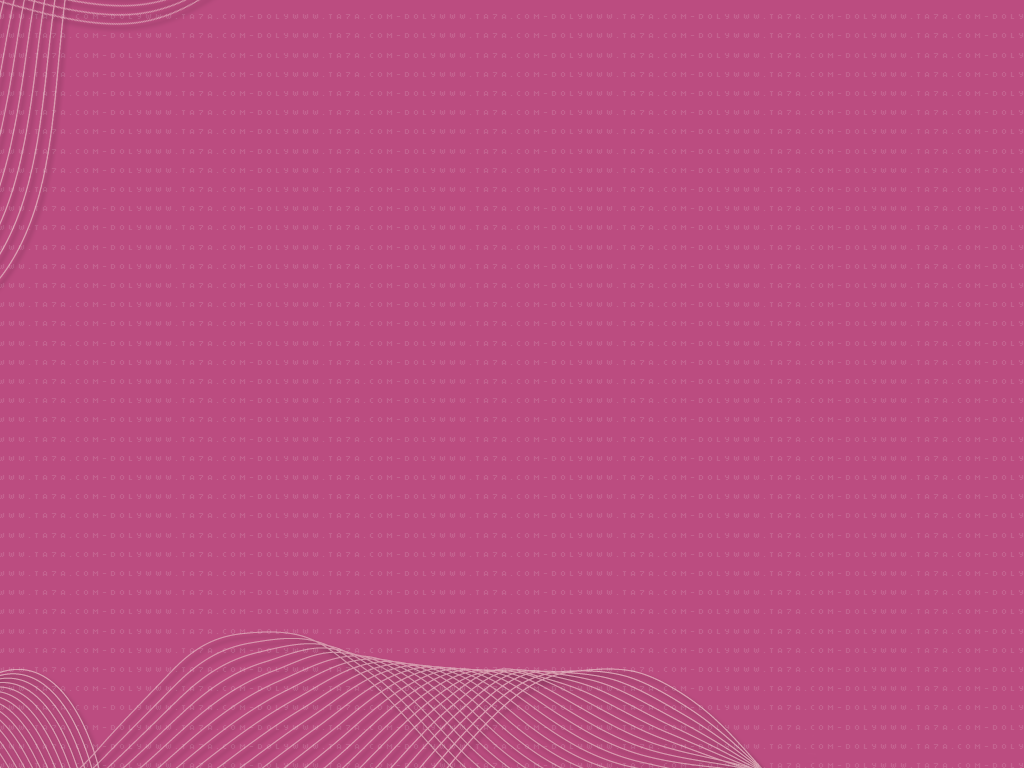 فالتخصيص نسبي، وهو يعتمد على حجم المكتبة وطبيعة مجموعاتها واحتياجات المستفيدين منها، واللفظ الدال على الموضوع، ذو معنى نسبي عند الأفراد المختلفين، فاللفظ الذي يمثل فرعاً من موضوع كبير في مكان ما قد يكون هو نفسه كل الموضوع في مكان آخر، وعلى سبيل المثال فإن لفظ "التأمين" يمثل موضوعاً واحداً من موضوعات متعددة في مكتبة كلية الاقتصاد والتجارة، بينما هو الموضوع الأساسي في مكتبة شركة التأمين.
   ويمكن أن نضيف أن الرؤوس قد تكون مخصصة للغاية في بعض المجالات، بينما لا تكون مخصصة بما فيه الكفاية في مجالات أخرى. أي أن درجة التخصيص قد تختلف من موضوع لآخر. وهناك نقطة أخرى وهي أنه توجد حدود متضمنة أو متأصلة في طبيعة اللغة نفسها وفي شكل الرأس، ومعنى ذلك أن الرأس يكون مخصصاً بقدر ما تسمح به اللغة.
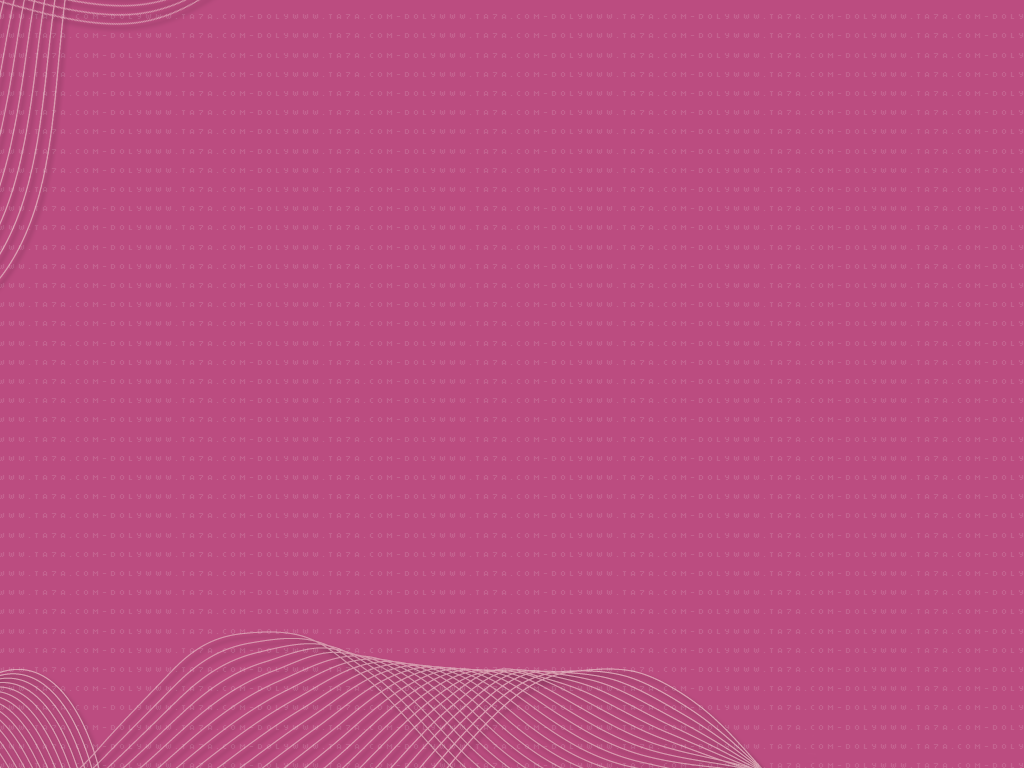 وعلى أي حال فللتخصيص وجهان على الأقل: 
الأول: التخصيص الممكن، وهذا يمكن تقريره بالوثيقة التي تحلل في اليد، وبكلمات أخرى فإن الوثيقة نفسها تبين أو تحدد درجة الدقة التي يمكن بها وصف محتواها.
والثاني: التخصيص المرغوب، وهذا التخصيص ليس محدداً أو مقرراً بالوثيقة ولكن بخصائص الطلبات التي تعمل على نظام المعلومات في تطبيق معين أو في موقع بعينه.
  إن من الضروري إذن أن تختار رؤوس الموضوعات العربية الدقيقة في التعبير عن  المحتويات الفكرية لأوعية المعلومات، والمباشرة في الدلالة عليها، بحيث تكون معبرة، وبحيث تتعدد بطريقة ملائمة بقدر تعدد الموضوعات في الكتاب أو غيره، وبما لا يتيح استخدام الرأس المخصص والرأس العام دون داع، وبحيث يؤخذ في الاعتبار حجم المكتبة، ونوعيتها، وأنواع المواد بها، واحتياجات المستفيدين منها
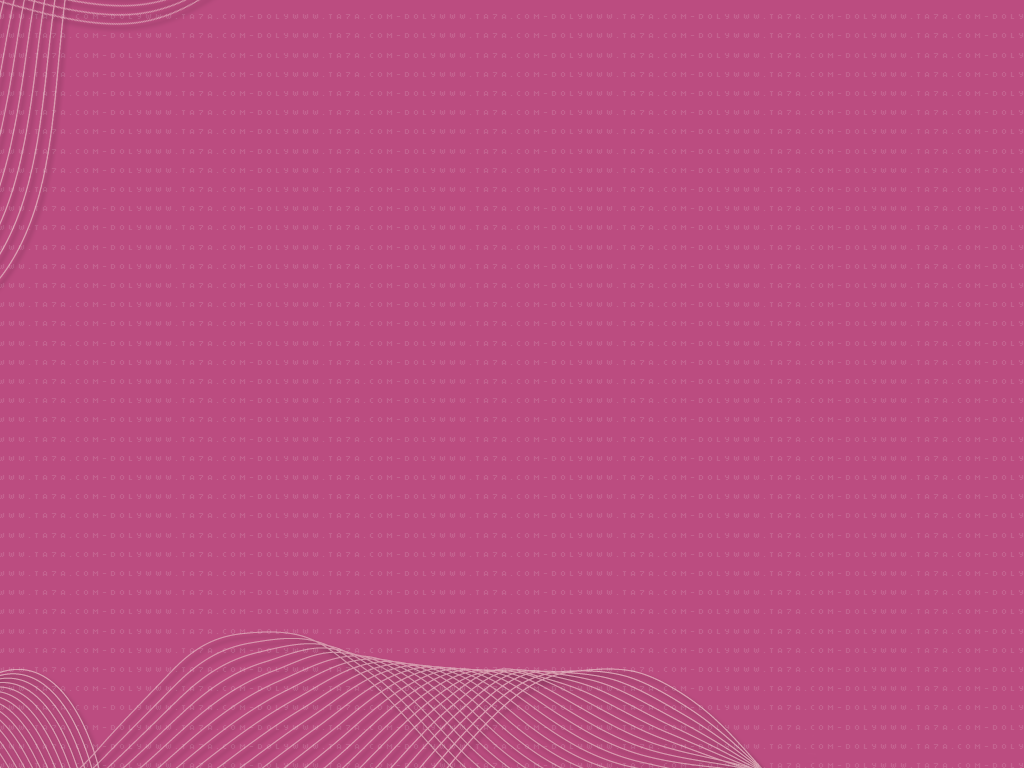 هذا بالإضافة إلى طبيعة المجال الموضوعي من ناحية وطبيعة اللغة العربية من ناحية أخرى. 
   ذلك لأن هناك من يشير أن مصطلحات العلوم الاجتماعية لينة بصفة عامة soft إذا قيست بمصطلحات العلوم الطبيعية الصلبة hard وذلك فيما يتعلق بالدلالة على الدقة في المقارنة بين الأفكار الأساسية وكيفية تحديد هذه الأفكار والتعبير عنها بكلمات. واللغة العربية غنية بألفاظها، ثرية في مفرداتها، قادرة – شأنها في ذلك شأن اللغات الأخرى – على التعبير عن الأفكار الدقيقة. كما اشار الى ذلك دكتور محمد فتحي في كتابه المقرر ص (73).
[Speaker Notes: g]
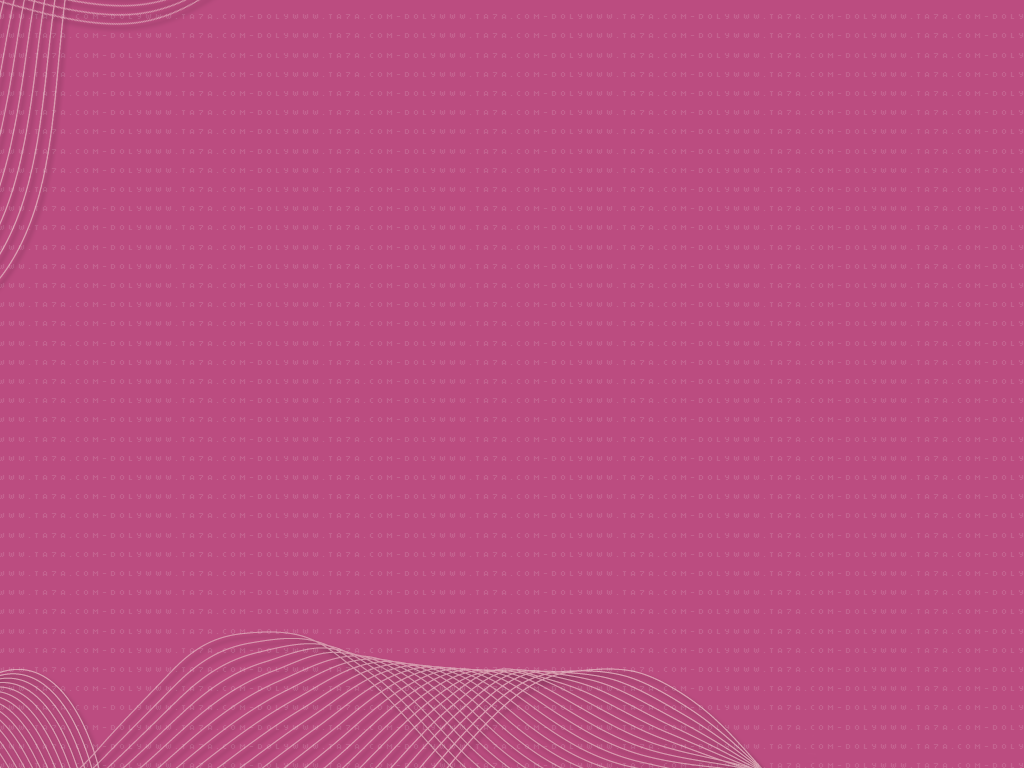 ب-  الوحدة والثبات:
رأس الموضوع الواضح والموحد: 
       يجب استخدام مصطلح مقنن واحد فقط للتعبير عن الموضوع بصرف النظرعن المصطلحات الكثيرة التي تعبر عن هذا المحتوى، أوالتي يستخدمها المؤلفون، وبصرف النظر أيضاً عن المصطلحات المختلفة التي تنطبق عليه في أوقات مختلفة. وذلك حتى لا تتبعثر أو لا تتشتت كتب الموضوع الواحدة في أكثر من مكان بالفهرس.
 ومن الامثلة على ذلك 
البيوت، المنازل، المساكن.
المساجد،        الجوامع.
الجبن (ألبان)     الجبن (أخلاق)
السكر (مرض)   السكر (نبات)
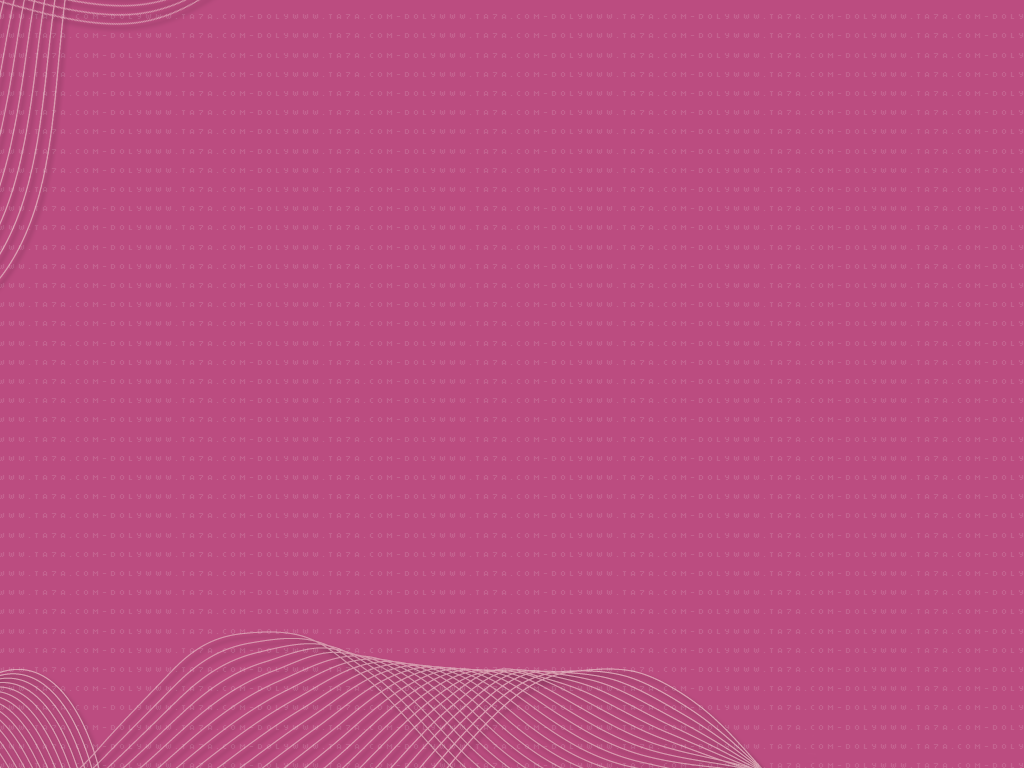 ومن المشكلات التي تقابلها رؤوس الموضوعات العربية في هذا الصدد المشكلات التالية: 
  أ/ غنى اللغة بالمترادفات (إطلاق عدداً من الكلمات على مدلول واحد) 
    كما أن كثيراً من الألفاظ التي تبدو مترادفة هي في الواقع غير مترادفة بل يدل كل منها على حالة خاصة تختلف بعض الاختلاف عن الحالة التي يدل عليها غيره. 
وطبقاً لمبدأ وحدة التسمية، فإنه لا بد من اختيار أحد المصطلحات والإحالة لها في المرادفات الأخرى. وهنا سوف نقابل بعض المشكلات:
سبب تفضيل واحد منها بالذات. 
كثرة المترادفات وجدوى الإحالات منها كلها.
الترادف الكامل والترادف غير الكامل.
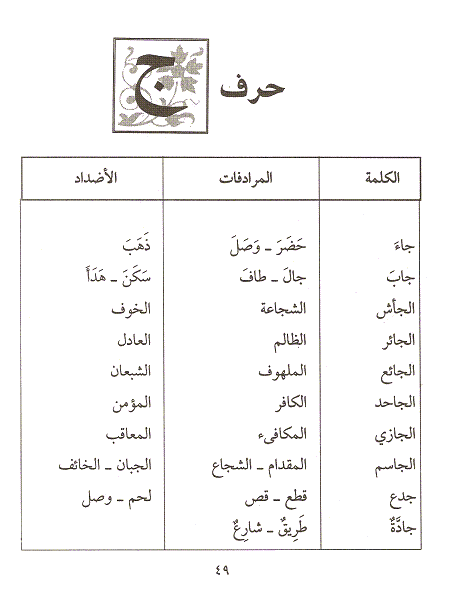 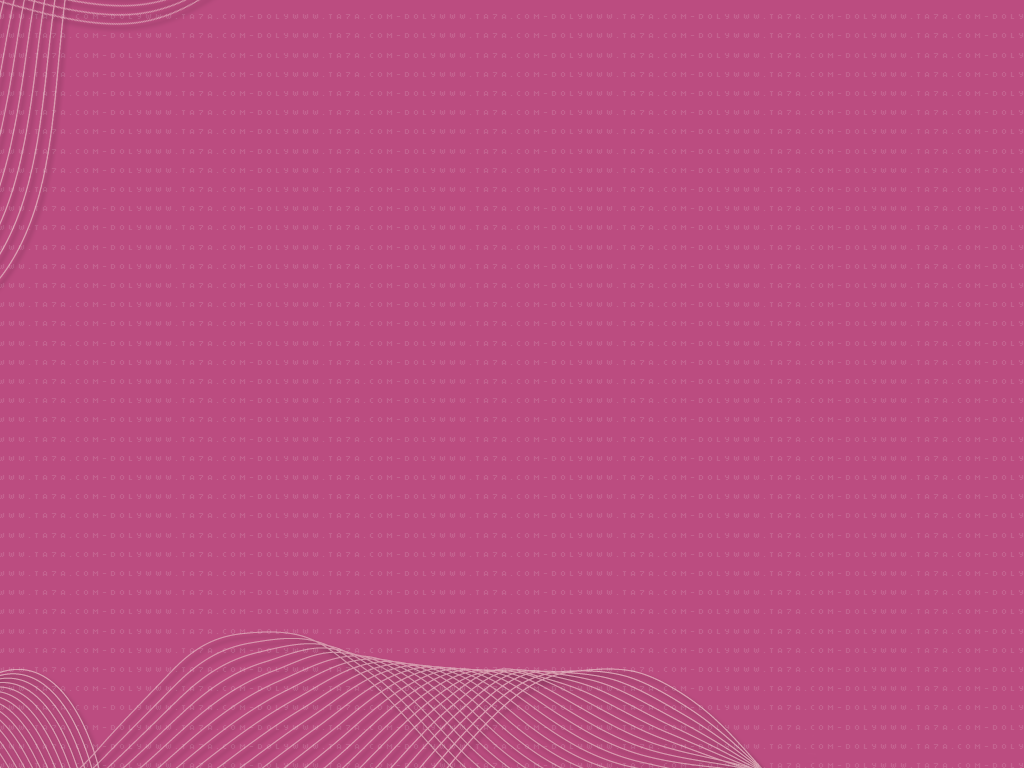 يعطي كتر الاقتراحات التالية للمساعدة في الاختيار: 
   المصطلح الأكثر ألفة بالنسبة لفئات المستفيدين من المكتبة.
   المصطلح الأكثر استخداماً في الفهارس الأخرى.
  المصطلح الذي لا يحتمل تفسيرات كثيرة.
  المصطلح الذي يجعل الموضوع متجاوراً مع الموضوعات الأخرى المتصلة به. 
      أما ما يتعلق بكثرة المترادفات العربية، فإنه لا جدوى من الإحالة من كل المترادفات إلى اللفظ المختار، بل يحال فقط من تلك المترادفات التي يحتمل البحث عنها في فهرس المكتبة، ومن ثم تستبعد المترادفات القاموسية المهجورة او غير المستخدمة .
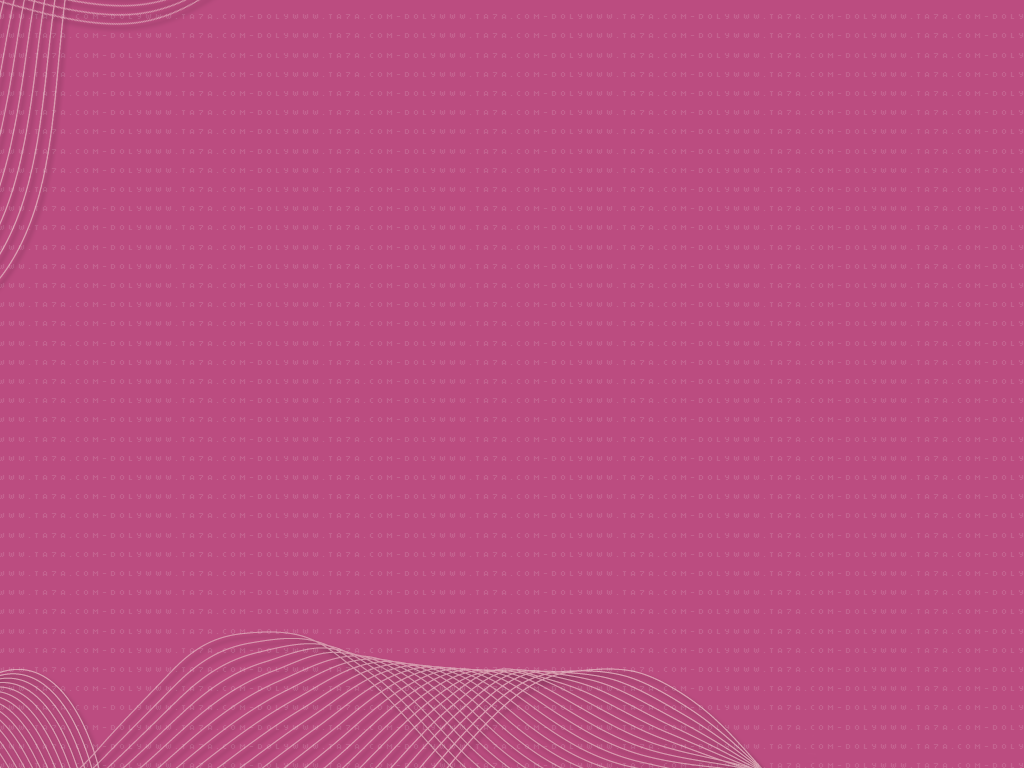 ب /اختلاف تسميات الموضوعات من دولة عربية لأخرى:
  تلك مشكلة حادة إذا كان  الأمر يتعلق بإنشاء قائمة رؤوس موضوعات عربية قومية، أي تلك الصالحة للاستخدام في سائر أنحاء الوطن العربي. 
ويرجع تفضيل تسميات معينة من دولة لأخرى ، إلى طبيعة البيئة المحلية من ناحية، وطبيعة الثقافة والتعليم بالدولة من ناحية أخرى.
وتمشياً مع عادات واستعمالات القراء فإن ذلك يتطلب استخدام أو اختيار التسمية المستخدمة في الدولة التي توجد بها المكتبة، على أن يكون ذلك هو الخطوة الأولى نحو توحيد المصطلحات بين الدول العربية بحيث يمكن استخدامها بطريقة موحدة مع الإحالة من المصطلحات الأخرى تلك الأقل شيوعاً وانتشاراً
القرع _ اليقطين====لفت _ شلغم====ملفوف _ لهانة _ لخنة====كرنب _ ملفوف====قرنبيط _ زهرة====القرنبيط الأخضر _ بروكلي====بسلة _ بازيلاء _ جلبانة====طماطم _ بندورة _ قوطة ،أوطة====الفلفل الأسود _ الفلفل الأكحل _ الإبزار====ريحان _ حبق _ بازيل====كركم _ خرقوم _ هرد _ العقدة الصفراء====جوز الهند _ النرجيل _ كوك ( المغرب )====زبيب _ كشمش====إجاص _ إنجاص _ كمثرى==== كستناء _ كستنة _ أبوفروة====فراولة _ فريز====زنجبيل _ جينجر==== سماق _ مسحوق أحمر_ خمري حامض===جوز _ عين جمل _ الكركاع
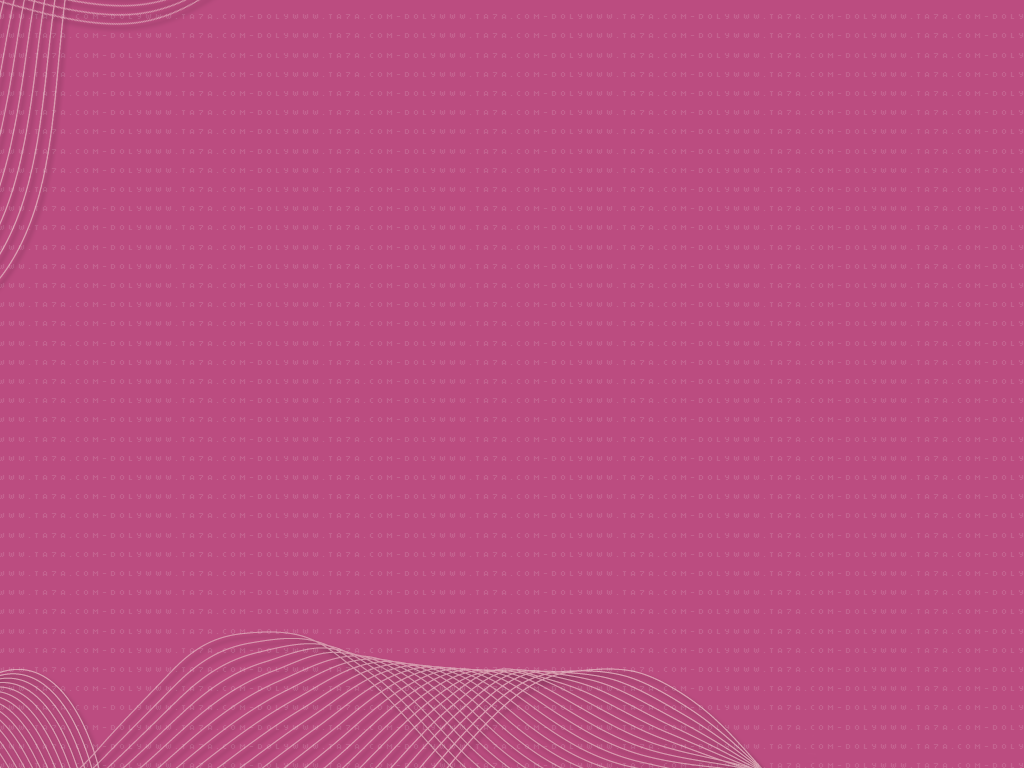 ج /المصطلحات الأجنبية التي دخلت على اللغة العربية للتعبير عن الموضوعات: 
هل تستخدم الترجمة العربية  أم يستخدم المصطلح المعرب للدلالة على الموضوع؟
أن استخدام أحدهما رهين بمدى شيوع استخدامه بين المستفيدين واستقراره في اللغة للدلالة على الموضوع، ومدى تردده في عناوين المؤلفين وخاصة في الموضوعات العلمية والفنية المتخصصة. 
 د/ الاشتراك اللفظي في اللغة العربية (المتجانسات):   
   وذلك بأن يكون للكلمة الواحدة عدة معان تطلق على كل منها على طريق الحقيقة لا المجاز، 
إن رأس الموضوع يجب أن يكون واضحاً لا يختلط مع غيره من الرؤوس ويمكن أن يتم ذلك بإضافة كلمات أخرى للرأس أما بصورة مباشرة أو أقواس، أو تستخدم كلمة أخرى مرادفة بدلاً منه.
مثال : التصنيف: 		تصنيف الكتب		تصنيف النباتات
              الحفظ: 		الحفظ (أرشيف)	الحفظ (علم نفس)
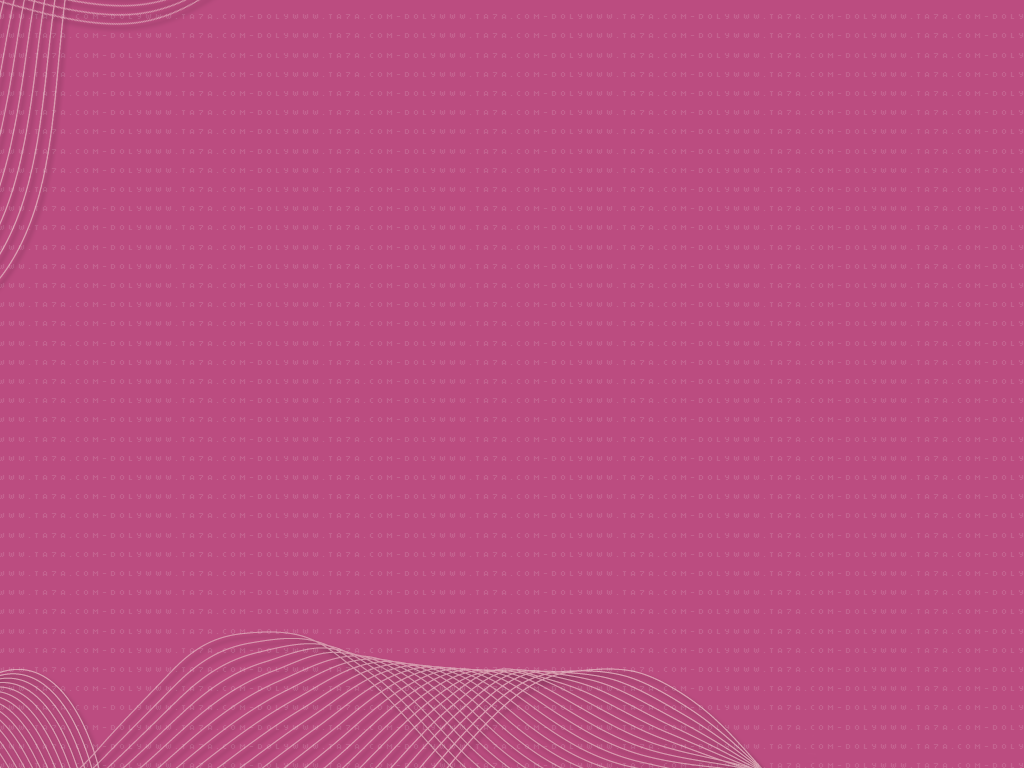 هـ/ اختلاف الكتابة: 
توجد بعض الكلمات العربية والمعربة التي تُكتب بأكثرمن شكل واحد مثل: 
أكولوجيا		أيكولوجيا		ببليوجرافيا		ببليوغرافيا
تلفون		تليفون 
دنمارك		دانمارك 
والأمر سهل، فلا بد من اختيار الشكل الأكثر شيوعاً مع الإحالة من الشكل الآخر. 
الاختلاف بين لغة الكتابة ولغة الحديث، أو بين اللغة الفصحى واللهجات المحلية:
يفضل بالطبع لغة الكتابة، إذا اختلفت عن لغة الحديث لأنها هي المستخدمة من جانب المؤلفين وأيضاً من جانب المستفيدين، إلا أن اللغة الفصحى قد لا تكون هي المفضلة في بعض الأحوال تبعاً للاستخدام.
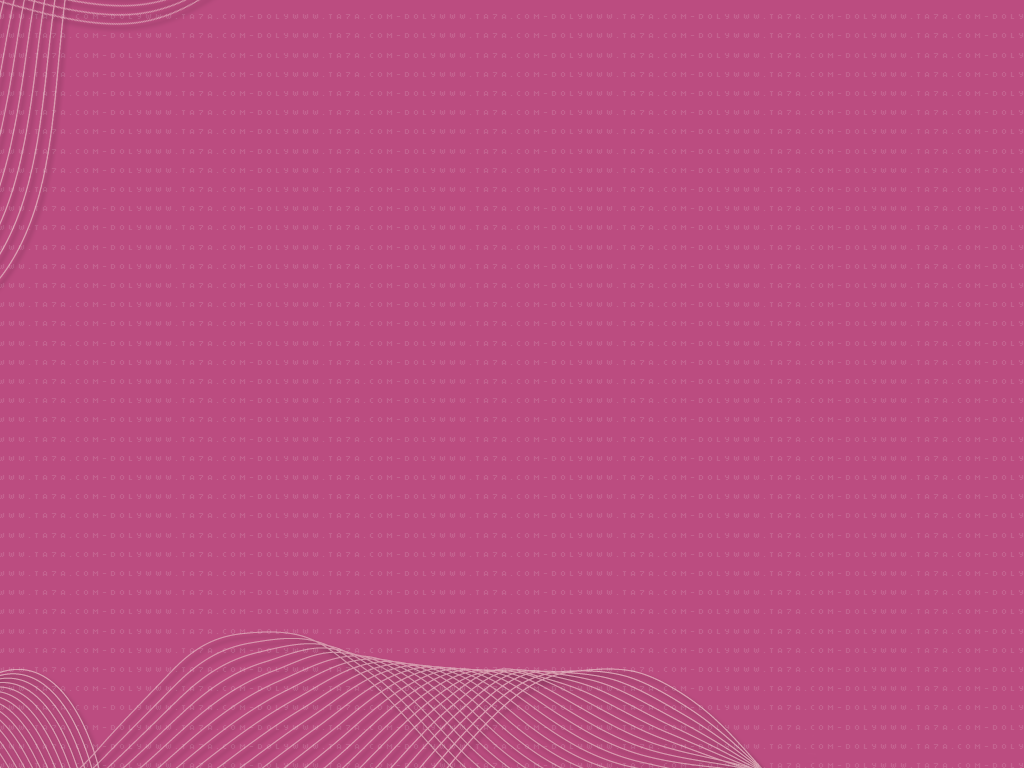 أمثلة:
يفضل "نقود" على "فلوس"
بينما يفضل "طوب البناء" على "الآجر”
ج/ الاستخدام الشائع:
   يجب أن يمثل رأس الموضوع المختار الاستخدام الشائع، أو على الأقل استخدام القراء الذين نريد لهم أو نتوقع لهم أن يستعملوا المواد التي تجمعت تحت ذلك الرأس. والمصدر الأدق لإظهار الاستعمالات الشائعة للمصطلحات هو الدوريات المتخصصة، لأنه إذا كانت كتابات عدد من المعاصرين ذوي الكفاية في الكتابة حول موضوع معين تتفق واستعمال نفس المصطلحات للتعبير عن نفس المعاني المشتركة بينهم إذن فقد صح للمفهرس أن يتبعهم ليختار هذه المصطلحات في فهارسه. وإذا اختلف المؤلفون حول التسميات فليؤخذ الأكثر شيوعاً وتداولاً بشرط أن ندخل في حسابنا نوع القارئ ومستواه الدراسي ومدى تخصصه.
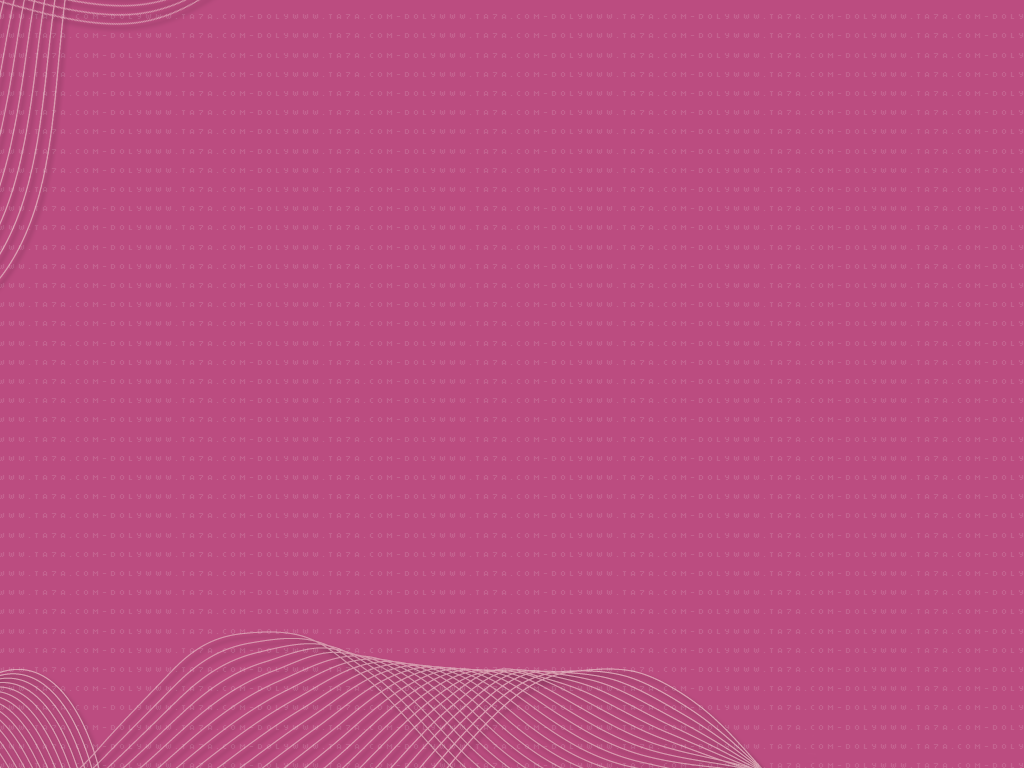 4/اللغة الواحدة لرؤوس الموضوعات:
إن من الأفضل أن تستخدم لغة واحدة في الفهرس الموضوعي، وهي اللغة القومية (العربية) بحيث يكون رأس الموضوع باللغة العربية، وتتجمع تحته بطاقات كل المواد بصرف النظر عن لغاتها، أي سواء أكانت العربية أو غيرها، وهذا ما يطبق 
 في المكتبات الكبيرة بالخارج
لكن ذلك تعترضه بعض المشكلات بالنسبة للمكتبات العربية: 
       كضرورة توافر قواعد مقننة للنقل الصوتي لأسماء الأعلام الأجنبية إلى اللغة العربية، 
    كما ان المواد العربية لا تشكل وزناً له اعتباره في المكتبات المتخصصة والمكتبات الجامعية، فالغلبة للمواد الأجنبية، بل إن هناك بعض المكتبات العاملة في مجالات مثل الطب والصيدلة والعلوم، المطبوعات العربية فيها محدودة للغاية لأن اللغة الإنجليزية هي لغة 
التدريس والتأليف والبحث في هذه المجالات.
ومع هذا فيجب ألا تطبق قائمة رؤوس الموضوعات العربية على الإنتاج الفكري العربي فحسب، وإنما يجب أن يمتد استعمالها لتغطية كل ما تقتنيه مكتباتنا العربية مطبوعات بلغات أجنبية، وأن كان من الممكن بالنسبة لبعض المكتبات المتخصصة استخدام لغة أخرى (اللغة الإنجليزية مثلاً) إذا كانت هذه اللغة هي لغة التأليف، بالإضافة إلى كونها اللغة الغالبة في مجموعات المكتبة.
الفصل الرابع
صياغة رؤوس الموضوعات
صيغ رؤوس الموضوعات العربية وعلامات الترقيم المتصلة بها
فيما يلي صيغ رؤوس الموضوعات العربية وعلامات الترقيم المتصلة بها كما تعكسها خصائص اللغة العربية
1 /الكلمة الواحدة:
- تستخدم هذه الصيغة في التعبير عن معظم المجالات الكبيرة للمعرفة مثل: الدين ، السياسة، الفلسفة، .الجغرافيا.. . ألخ
- تستخدم أيضاً للتعبير عن بعض الموضوعات المخصصة أو الدقيقة مثل: االامراض، السحر، االاستثمار ....الخ.
- تستخدم في التعبير عن كثير من الأشياء المحسوسة مثل: الأشجار، المقاعد... ألخ.
2 / الرؤوس المركبة: 
يقصد برؤوس الموضوعات المركبة، المكونة من كلمتين أو أكثر، تلك التي تتكون من المضاف والمضاف إليه، أو التي تأتي معطوفة على ما قبلها بواو العطف أو مجرورة بحرف جر، أو تحتوي على صفة ما قبلها، وغير ذلك.
وفيما يلي أهم صيغ هذه الفئة:
 
أ/الصفة والموصوف:
وتعتبر هذه الصيغة أكثر الصيغ مناسبة لرؤوس الموضوعات العربية، واكثرها استخداماً في الفهارس والببليوغرافيات
ومن أمثلة استخدامها: 
التغير الاجتماعي
السياسة الدولية
الاقتصاد التحليلي
الصحة النفسية.
ب / المضاف والمضاف إليه: 
      يسبق المضاف المضاف إليه في اللغة العربية، والإضافة تفيد المضاف للتخصيص أيضاً مثل الصفة. 
والحقيقة أن هذه الصيغة إذا وضعت دائماً في شكلها الطبيعي، تثير بعض المشكلات ويتضح ذلك من الأمثلة التالية:
إدارة الأعمال  _ قانون المرافعات __  رؤوس الموضوعات  __ علم النفس __  علم الاجتماع

       ولا شك أن بعض الرؤوس مناسب جداً في شكله الطبيعي هذا. 
مثل: إدارة الأعمال، قانون المرافعات، رؤوس الموضوعات، ولا يصح إجراء تقديم أو تأخير من أي نوع بالنسبة لها.
ج/ الاسمان الموصولان بأداة العطف "و":
يمكن استخدام هذه الصيغة للربط او الجمع في الأغراض التالية:
جمع الموضوعات المترابطة التي تعالج في الكتب عادة مع بعضها البعض تحت رأس موضوع واحد مثل: 
                 العادات والتقاليد   ___  العمل والعمال

معالجة موضوعين مختلفين من جهة علاقة كل منهما بالآخر مثل: 

     الدين والعلم  __    المرأة والإسلام  __   التلفزيون والأطفال

جمع موضوعين متناقضين أو متضادين اعتاد المؤلفون أن يعالجوهما معاً مثل: 

                     الخير والشر     ___   الجنةوالنار
والمشكلة في صياغة الرؤوس  السابقة هي: أي الاسمين يرد أولاً. ليست هناك قاعدة محددة تطبق في كل الحالات، وإن كان من الممكن: 

وضع الموضوع الذي يهم المكتبة في الأول.أو

إتباع العرف الجاري في الاستعمال.
الاسم المرتبط بإسم آخر بواسطة حرف جر:
تستخدم حروف الجر في اللغة العربية لتربط الأسماء بالأسماء أو لتحكم الأسماء المضافة في حالات محددة تسمى التحديدات المكانية والزمانية وغيرها، ومن ثم تخصص الكلمة الأولى في الرأس.
وكل حرف  قد يتعدد معناه، وقد يشاركه غيره في بعض  هذه المعاني. 

     وفيما يلي حروف الجر التي يمكن استخدامها في بناء رؤوس الموضوعات العربية مع الإشارة إلى بعض استخداماتها: 

؟؟؟؟؟؟؟؟؟؟؟؟؟؟؟؟؟؟؟؟؟؟؟؟؟؟؟؟؟؟؟؟؟؟؟؟؟؟؟؟؟
من: إلى :  عن : على : في :  الباء  :  الكاف : الام
والأمثلة التالية تعبر عن إستخدامات حرف الجر في بناء الرؤوس الموضوعية العربية:
الهجرة إلى القاهرة	____	 الهجرة إلى المدينة 

التقارير عن العاملين        _____     الرقابة على الإنتاج

العرب في الهند		_____	المرأة في القرآن

التعليم بالمراسلة	_____	العلاج بالأشعة 

المرأة كمحامية		_____	المحاسبة كمهنة
التأمين للزواج 
       وهكذا تنتج حروف الجر العربية رؤوس موضوعات مخصصة في صيغتها الطبيعية.
هـ/ استخدام الظرف عند: 
مثل: التحنيط عند الفراعنة 
العلوم عند العرب 
و / الجملة: 
من الطبيعي أن التركيبات المعقدة الممكنة كثيرة من أمثلها: 
  رؤوس الموضوعات  ___   خزن واسترجاع المعلومات
والأمثلة التالية لرؤوس الموضوعات الإنجليزية: 
الاسم المفرد: 
Art 
Education 
Trees
الرؤوس المركبة: 
Electric engineering 
Publishers and publishing
Freedom of information
صيغ المفرد والمثنى والجمع: 
   يجب أن توضع رؤوس الموضوعات في الشكل الأكثر شمولاً، سواء أكان هذا الشكل مفرداً أو مثنى أو جمعاً. 
           البعض القليل يفضل المفرد على الجمع
والكثيرون يفضلون صيغة الجمع بصفة عامة، وإن كان هذا لا يعني عدم استخدام المفرد والمثنى، بل وقد يستخدم كلا المفرد والجمع لنفس الشيء، ولكن بمعان مختلفة. 
صيغة المفرد: 
     تستخدم صيغة المفرد في الغالب للأفكار المجردة التي تعبر عن: 
النوع أو الكيف مثل: الأمانة. 
أحد فروع العلم مثل: الاقتصاد.
ا  لجنس مثل        : الكلاب.
صيغة المثنى: 
يختار رأس الموضوع بصيغة المثنى في أحوال قليلة، وذلك إذا كان أصل الموضوع من الأسماء الزوجية ولا يمكن إعطاء التغطية بدونه، وفي هذه الحالة تعطى الكلمة بالرفع "الألف والنون" تمشياً مع قواعد اللغة العربية.
مثل: 
الرئتان
البطينان
أما إذا أُعطي أصل الموضوع الزوجي في الكتابة بصورة مفردة، أو حينما يتطلب ذلك لأهميته فيفضل إعادة الصيغة إلى المفرد. 
مثل: 
الرئة			 البطين
الرئة اليمنى		البطين الأيسر 

3 / صيغة الجمع: يفضل الجمع في الحالات الأتية: 

   - أشمل في التغطية من المفرد.
    - أنسب مع التفريعات.
ومن الممكن أيضاً استخدام المفرد والجمع للموضوع الواحد، حين يدل المفرد على معالجة الموضوع كفن أو علم، والجمع على الموضوعات المباشرة الداخلة تحته. 
مثل: 
حيوان (للعلم) 	 حيوانات
قصة قصيرة (للفن و الدراسة		 قصص قصيرة (للنصوص)
4 / مبدأ القلب:
وهي تدل على فكرة التقديم أو التأخير لكلمات الرأس المركب، أو ترتيب كلمات الرأس المركب وفق نظام معين غير النظام الطبيعي لترتيب الكلمات
نحتاج لعملية القلب  عندما نواجه مشكله في صياغة رأس الموضوع الذي يبدأ بكلمة غامضة أو أقل وضوحاً مثل: 
علم الاقتصاد 
علم الاجتماع 
علم المكتبات
صناعة الورق 
وفي مثل هذه الحالات فإن الحل يمكن أن يكون: 
حذف الكلمة الأولى، طالما أن الكلمة الثانية يمكن أن تدل وحدها على الموضوع مثل          الاقتصاد.
تقديم الكلمة الثانية على الأولى، مع استخدام علامة ترقيم ( ) الهلاليتان، مثل:  الاجتماع (علم).
استخدام الشرطة  "-" مثل: المعلمون- إعداد 
الورق – صناعة 
وعلى أي حال فإن القاعدة الأساسية هي استخدام الشكل المباشر لرأس الموضوع أما التقديم والتأخير فهو استثناء. يجب ألا يترك لحكم المفهرس وتقديره وإنما لا بد من تحديد الحالات التي يستخدم فيها هذا النظام.
د / استخدام المخصصات بين أقواس: 
   توجد بعض الكلمات العربية المشتركة لفظاً والمختلفة معنى، أو أن هناك بعض الكلمات التي تستخدم بمعان مختلفة في أكثر من مجال موضوعي واحد.
وإذا لم يتيسر البحث عن كلمة أخرى مناسبة، أو لم يكن من السهل إضافة كلمة أو أكثر للتخصيص بشكل مباشر، فإنه يمكن وضع كلمة أو أكثر بين هلالين (  ) بعد الرأس لتخصيصه وتحديد مجال استخدامه والتمييز بينه وبين غيره من الرؤوس التي قد تلتبس به.

      مثال لذلك            الحفظ (أرشيف)

الأهرام (صحيفة)		الحفظ (علم نفس)
و/ علامات الترقيم:
علامات الترقيم في كتب النحو هي علامات تتخلل الكتابة لتساعد على تفصيلها وتنظيمها تنظيماً يعين القارئ على فهمها.